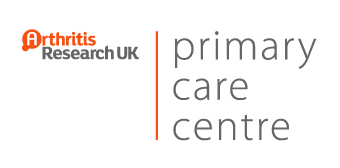 Kay Stevenson
Consultant Physiotherapist and Senior Knowledge Mobilisation Fellow
Midlands Partnership NHS Foundation Trust
Impact Accelerator Unit, Keele University
Closing the gap between clinical research recommendations and implementation into practice
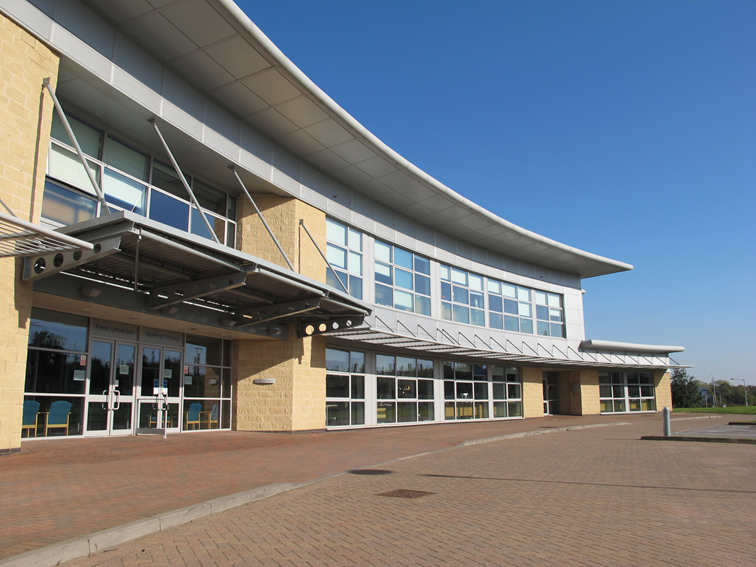 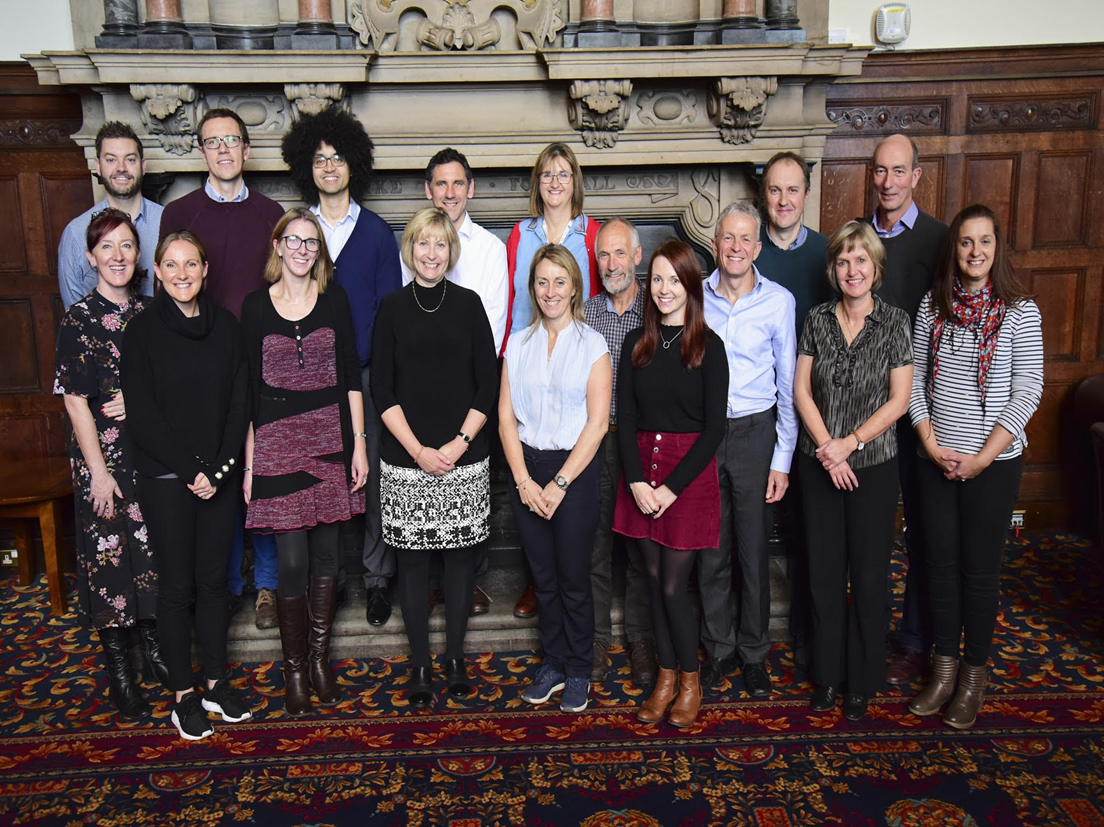 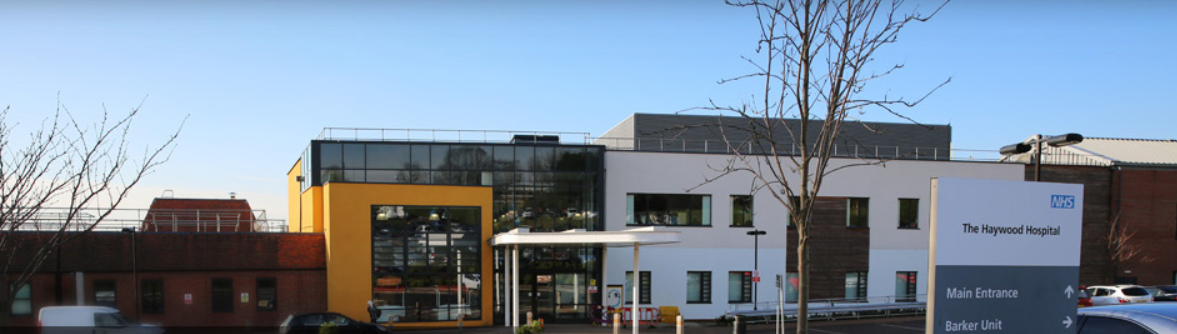 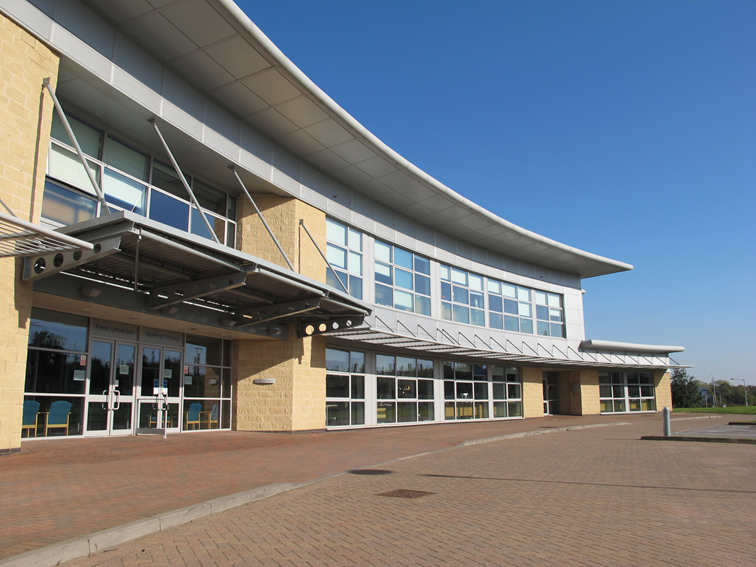 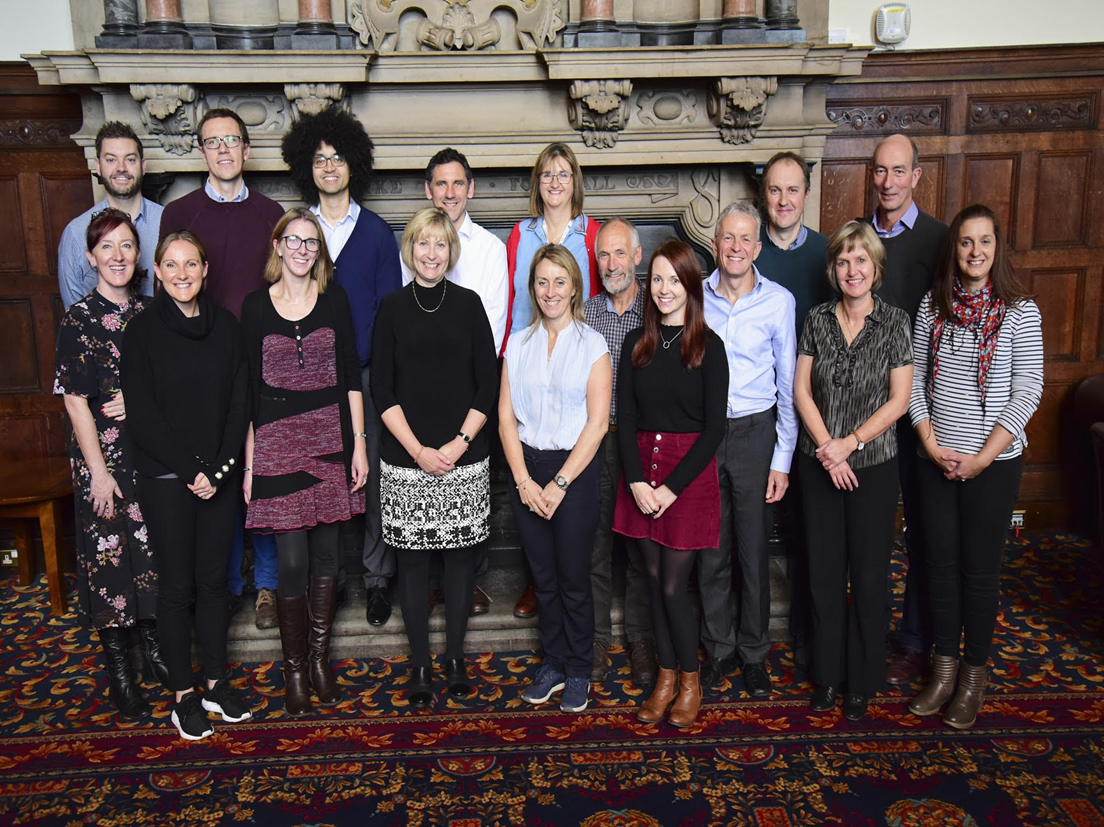 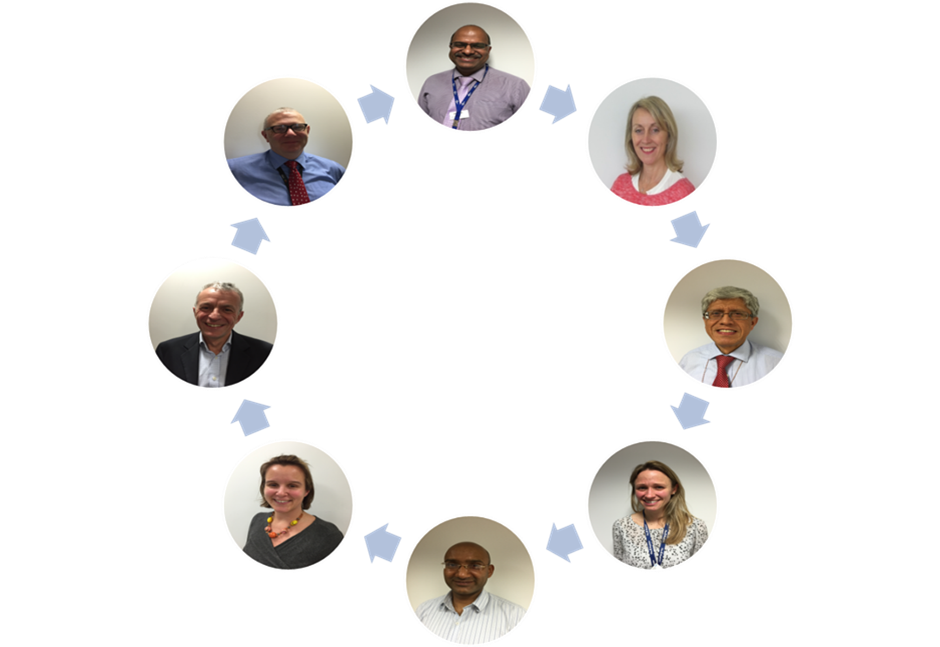 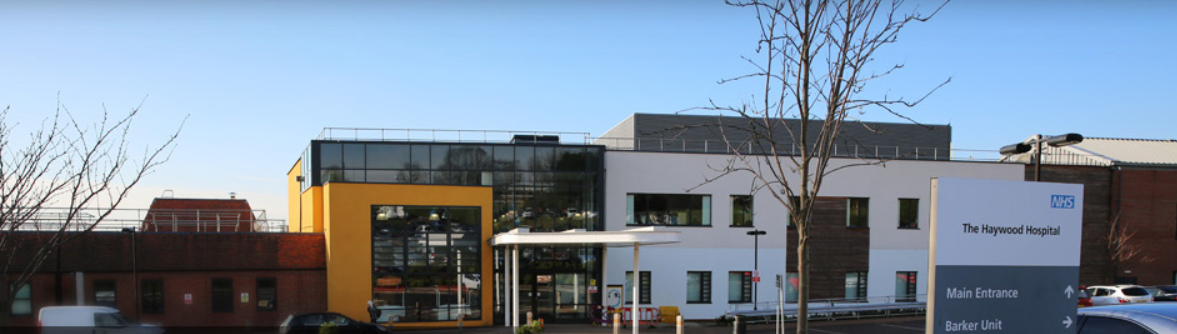 Aims of my session
How can we close the gap?
Use 3 real life examples
STarT Back
NIHR Themed Review- Moving Forwards
Critically Appraised Topic group (CAT)

Reflective moments

Summarise using top tips
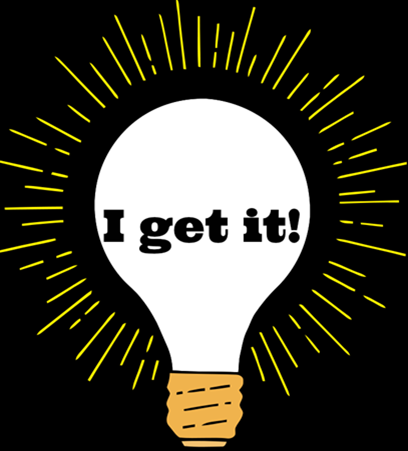 Audience participation
What do you think are the key barriers/ solutions to implementing evidence?
Background
A range of approaches that encourage the collation and communication of knowledge 
(Ferlie et al 2016)
A range of approaches that encourage the collation and communication of knowledge 
(Ferlie et al 2016)
A proactive process that involves efforts to transform practice through the circulation of knowledge within and across practice domains 
(Swan et al 2016)
A range of approaches that encourage the collation and communication of knowledge 
(Ferlie et al 2016)
A proactive process that involves efforts to transform practice through the circulation of knowledge within and across practice domains 
(Swan et al 2016)
Describes the translation of evidence into practice, and recognise it as a central part of the dissemination and implementation process which aims to close the research to practice gap 
 (Rowley et al 2012)
Example 1
https://startback.hfac.keele.ac.uk/
Stratified Care- STarT Back
The costs of care for LBP exceed £500 million/year

Lost production as a result of LBP costs at least £3500 million/year

30.8 million days lost to MSK pain (including back, neck and upper limb pain)1

8.9 million working days were lost due to work related Musculoskeletal disorders in 2017, 36% were low back pain (about 3.2 million days) 2

The average number of days absence in the above people was 16.5 2
Improved outcome
Improved clinical outcomes
Improved patient satisfaction
Stratified care was cheaper
Reduced GP consultations
Much less time off work
Reduced visits to Hospital consultants
Reduced Investigations, MRI/x-rays
Reduced epidural injections
Reduced private healthcare
Reduced medication
Back pain not interesting
Concerns about overloading services
Improved outcome
Improved clinical outcomes
Improved patient satisfaction
Stratified care was cheaper
Reduced GP consultations
Much less time off work
Reduced visits to Hospital consultants
Reduced Investigations, MRI/x-rays
Reduced epidural injections
Reduced private healthcare
Reduced medication
Back pain not interesting
Concerns about overloading services
Improved outcome
Improved clinical outcomes
Improved patient satisfaction
Stratified care was cheaper
Reduced GP consultations
Much less time off work
Reduced visits to Hospital consultants
Reduced Investigations, MRI/x-rays
Reduced epidural injections
Reduced private healthcare
Reduced medication
Back pain not interesting
Concerns about overloading services
Local workshop key themes
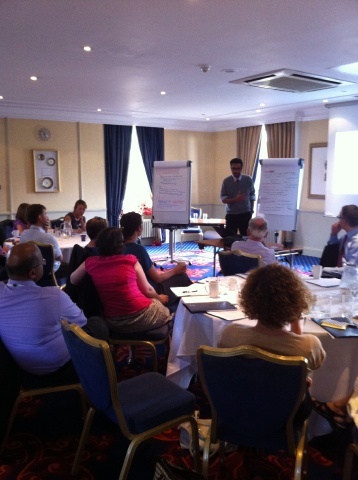 Resourced Champions

Contextualise the problem

Patient power 

Research plus real life data

Make it easy to do the right thing
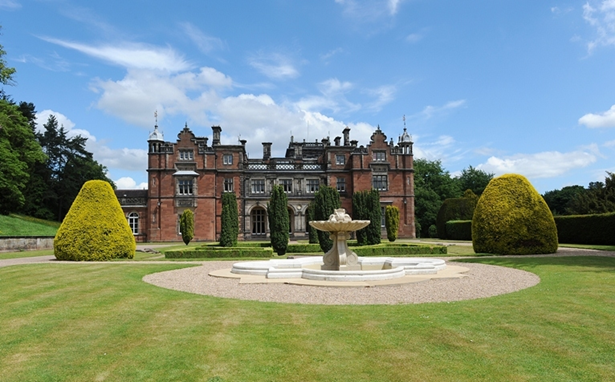 Innovation
A stepped approach to implementation
The science wasn't enough- ‘real life data’
Patient told us to use their expertise
Collaborative discussion
Understand different contexts
Make new friends- local and strategic
Understand context
Language
Example 2- Moving Forward
Methodology
Community of Practice
Key stakeholders
Commissioners, patients, clinicians
Prioritisation exercise
LINK group
Homework
Patient priorities- LINK Group
Prioritisation Framework
Design of the session was important
Mixing stakeholders into small groups was beneficial 
Prioritisation framework helpful
Results may depend on your context
Example 3- Critically Appraised Topic Groups (CATs)
https://www.keele.ac.uk/ebp/
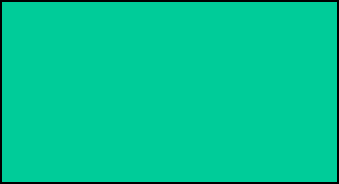 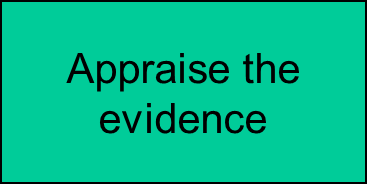 Search the 
evidence
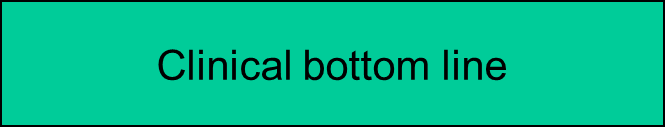 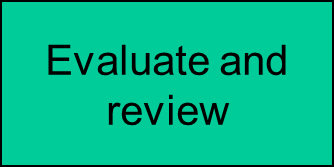 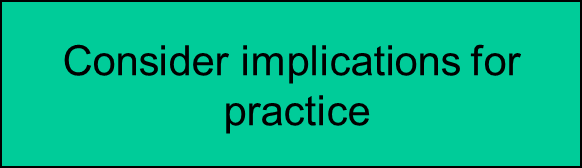 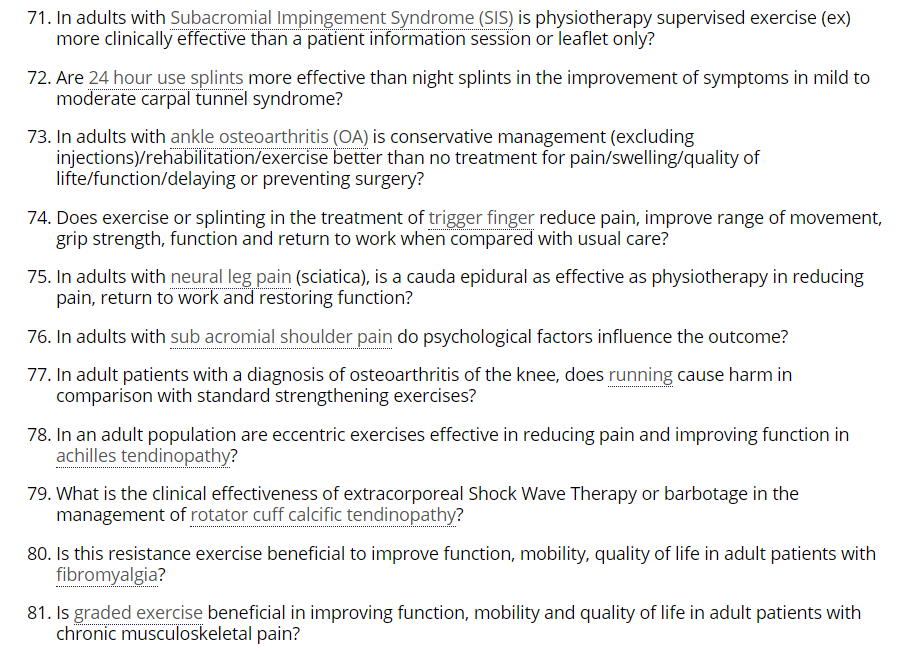 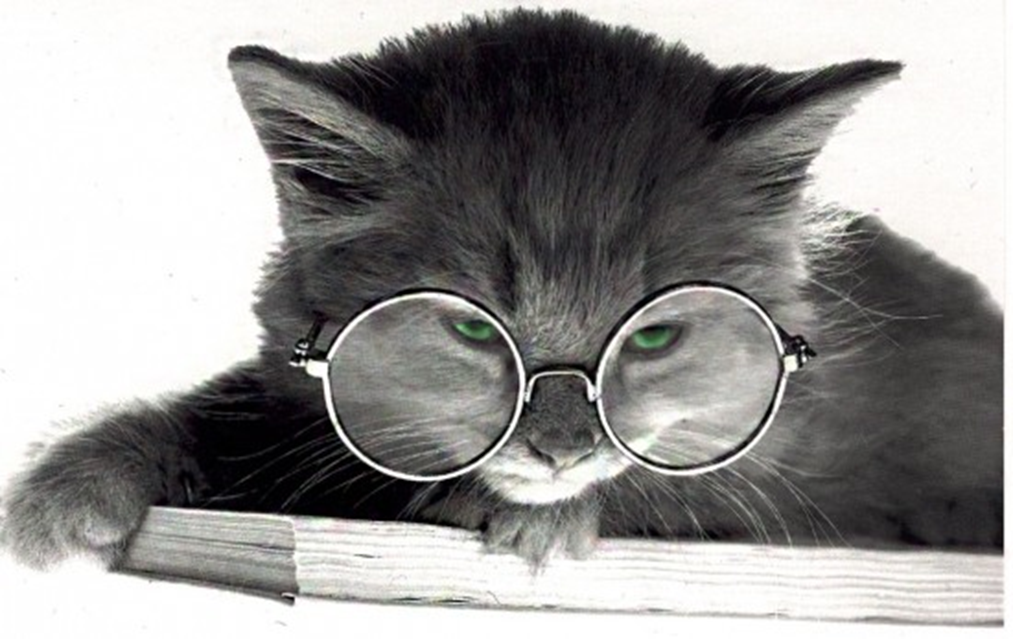 Clinical impact
Rapid changes in practice
Influence commissioning decisions
Increase research awareness
Improve critical appraisal skills
Create networks
Staff training
Research impact
3 funded trials
Staff training opportunity
Create network
Increase understanding of NHS
Clinical advisory groups
Leadership is important
Needs mixture of clinicians and academics
Collaborative learning decreases fear factor
Clinical and academic ‘buy in’
Change can be rapid
Thank you for your time


Kay.Stevenson@mpft.nhs.uk
@KayPaulBollie
@KeeleIAU
@KeeleStartBack